Крепко за руки возьмемся
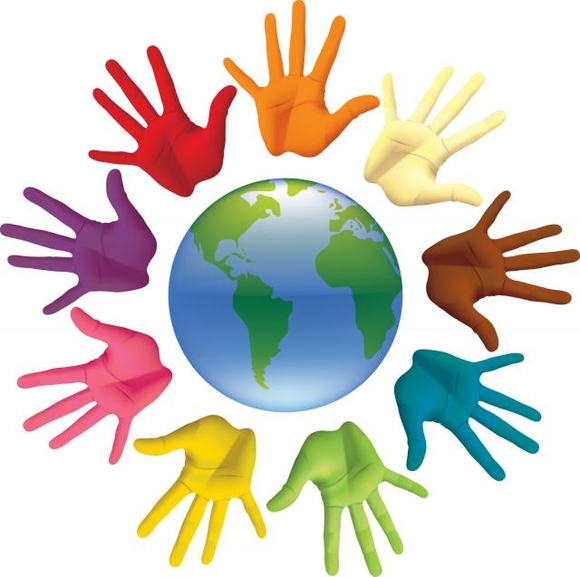 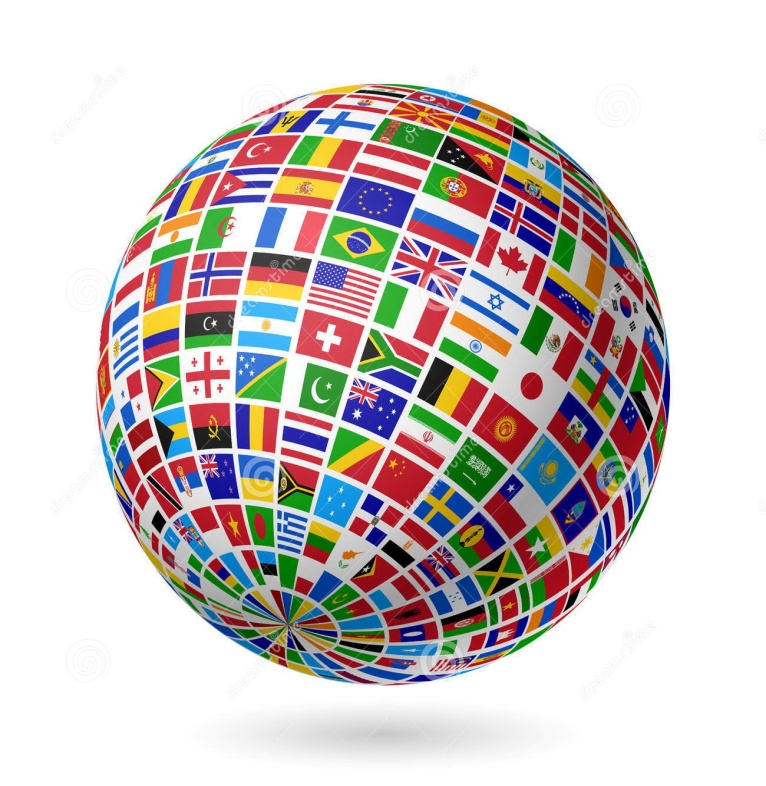 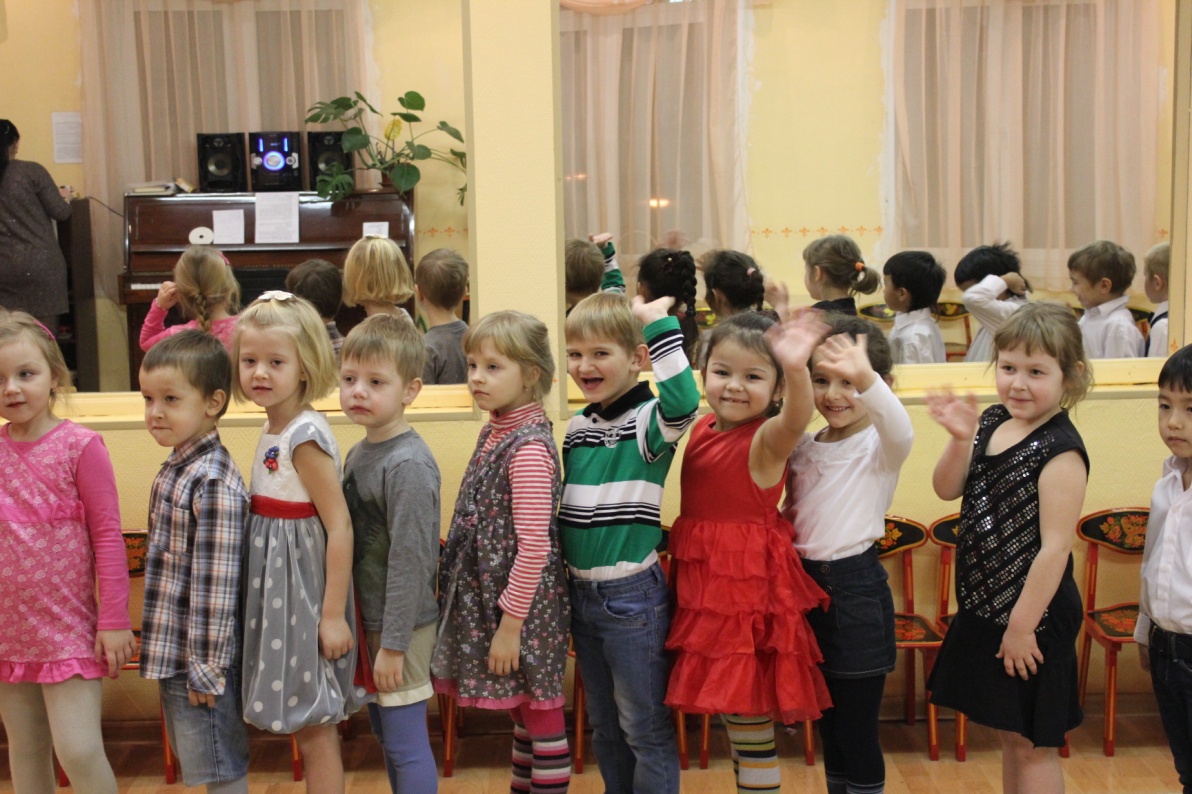 Мы ребята, фантазёры,
Любознательный народ.
Океан пересечём
Новых мы друзей найдём.
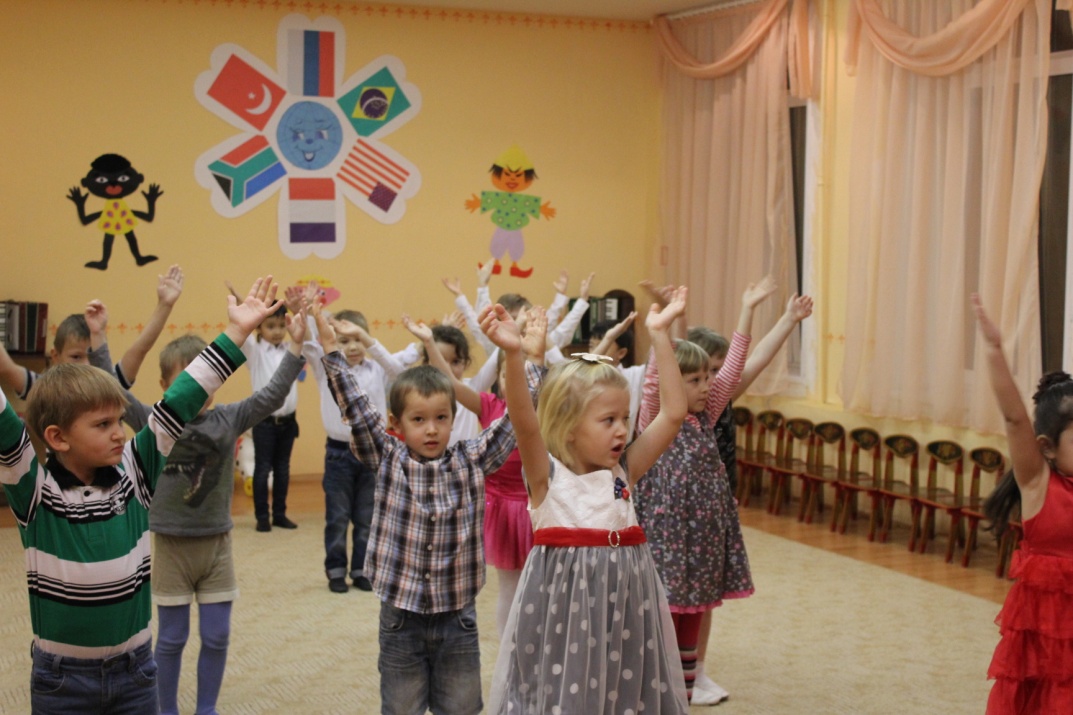 Африка
Африканцы - славные ребята
Дружно, весело живут.
Вместе кушают бананы, 
И танцуют и поют!
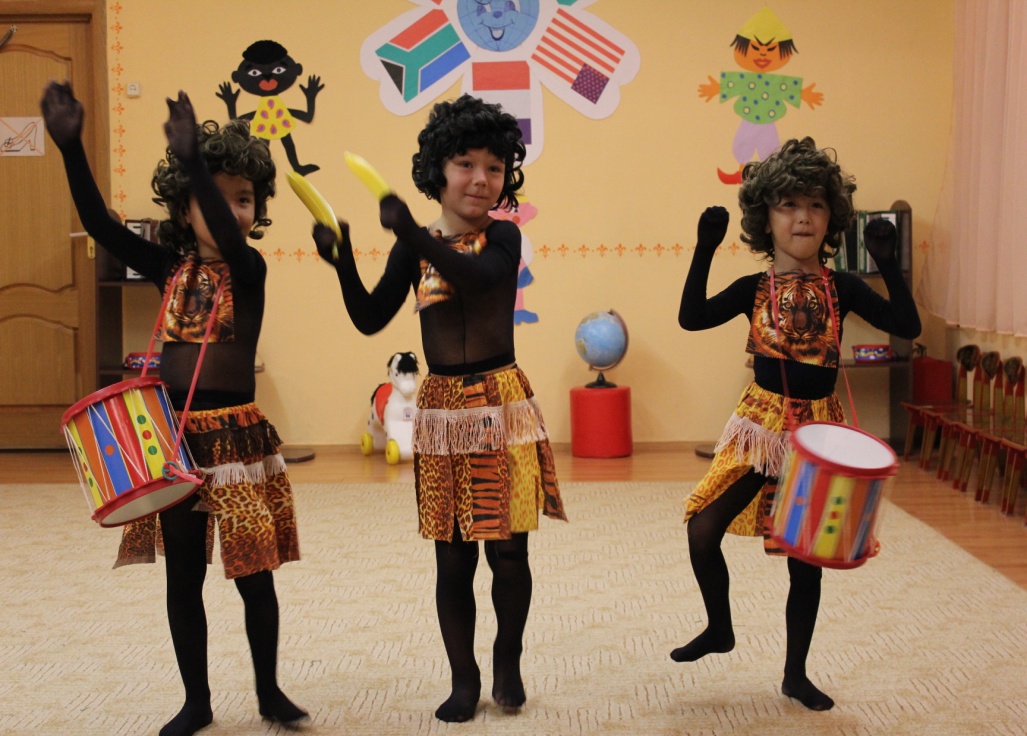 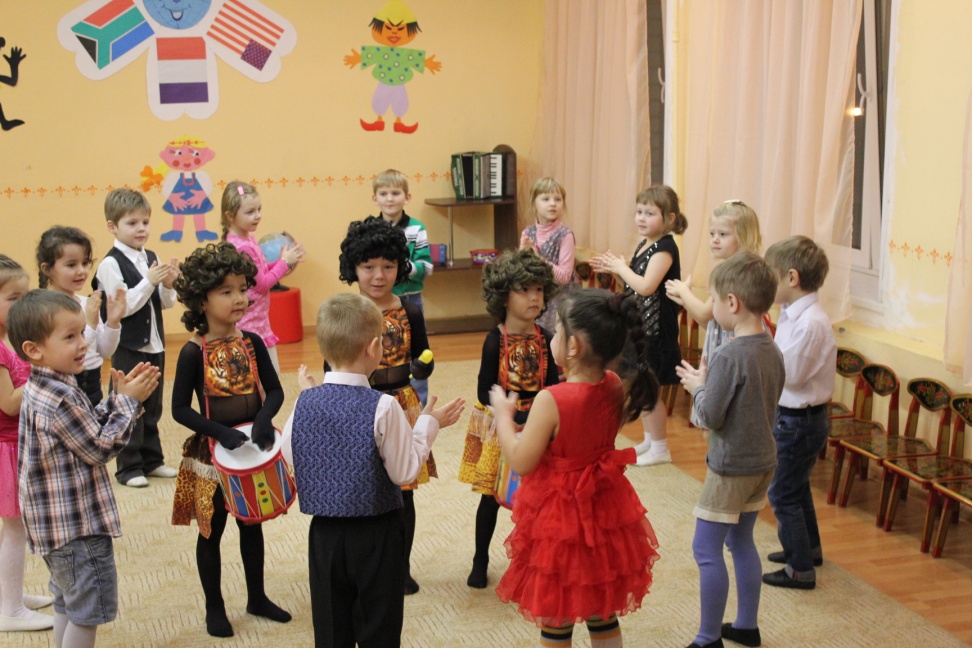 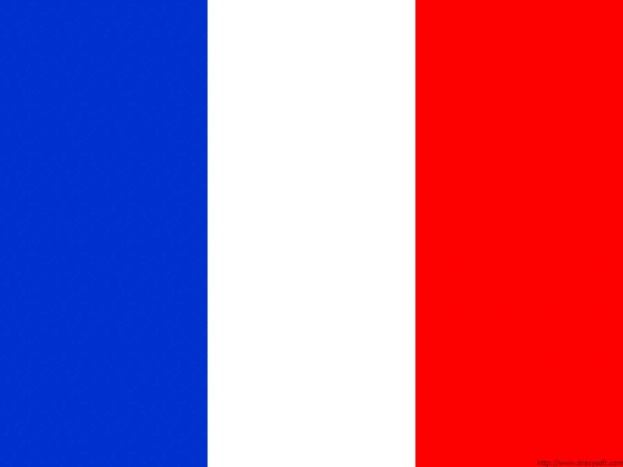 Франция
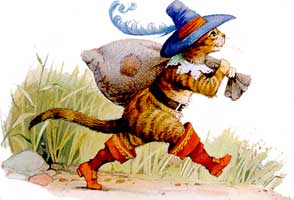 Шарль Перро в стране той жил,
Сказки волшебные всем подарил!
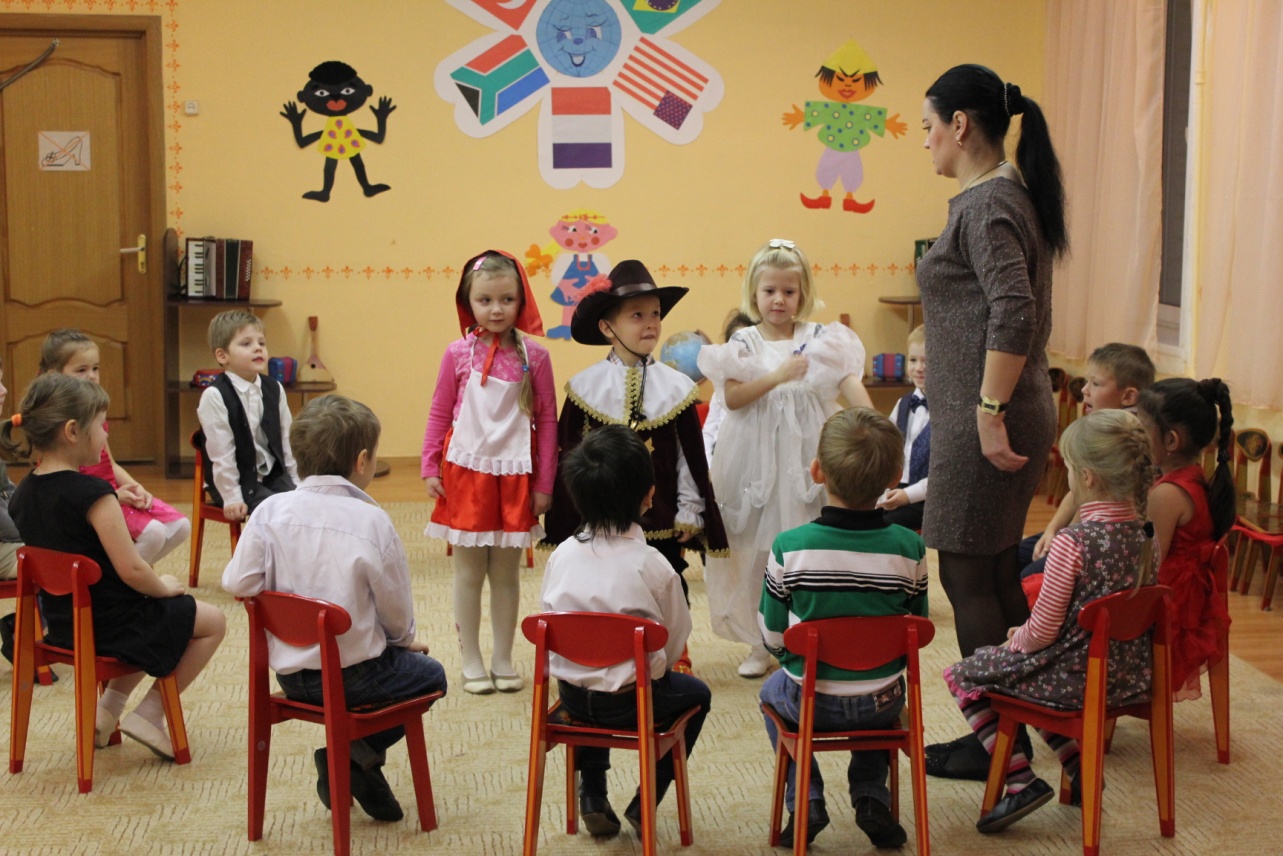 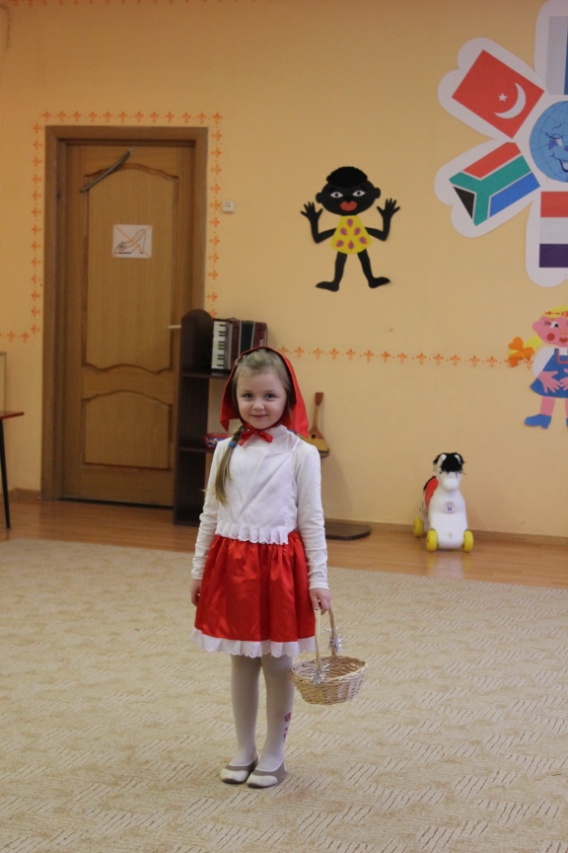 Испания
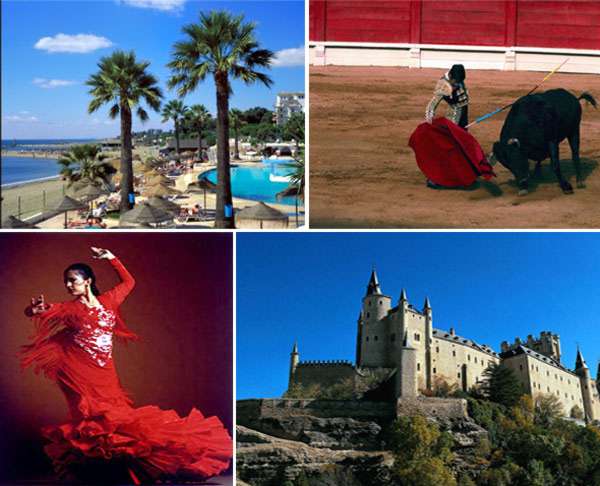